Estudando para o ENEM de forma invertida
E.E.E.F.M “Coronel Gomes de Oliveira”
NOME: Natália C. Almeida
TURMA: 3ºV01
PROFESSOR: Lucas Xavier
REFRAÇÃO ENEM 2015 - QUESTÃO 55
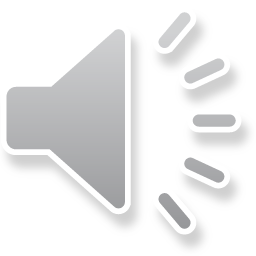 CONTEÚDO:
Refração é a mudança na direção de uma onda ao atravessar a fronteira entre dois meios com diferentes índices de refração. A refração modifica a velocidade de propagação e o comprimento de onda, mantendo uma proporção direta. A constante de proporcionalidade é a frequência, que não se altera.
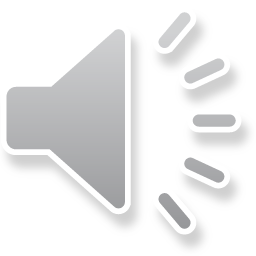 QUESTÃO 55
Será que uma miragem ajudou a afundar o Titanic? O fenômeno ótico conhecido como Fata Morgana pode fazer com que uma falsa parede de água apareça sobre o horizonte molhado. Quando as condições são favoráveis, a luz refletida pela água fria pode ser desviada por uma camada incomum de ar quente acima, chegando até o observador, vinda de muitos ângulos diferentes. De acordo com estudos de pesquisadores da Universidade de San Diego, uma Fata Morgana pode ter obscurecido os icebergs da visão da tripulação que estava a bordo do Titanic. Dessa forma, a certa distância, o horizonte verdadeiro fica encoberto por uma névoa escurecida, que se parece muito com águas calmas no escuro. O fenômeno ótico que, segundo os pesquisadores, provoca a Fata Morgana é a:
a) ressonância. b) refração. c) difração. d) reflexão. e) difusão.
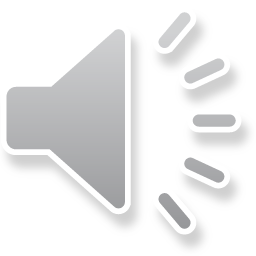 RESOLUÇÃO
O fenômeno citado ocorre depois que a luz sofre sucessivas refrações com subsequente reflexão total. No esquema abaixo, representamos uma situação análoga à proposta.





Na ocorrência da Fata Morgana os fenômenos óticos envolvidos são a refração da luz na atmosfera e a reflexão. Não há como priorizar a importância de um deles, de modo que as opções d e b são possíveis. A banca examinadora do ENEM optou pela alternativa b.
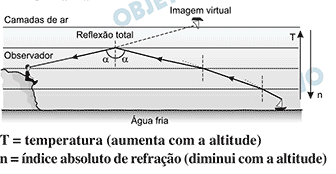 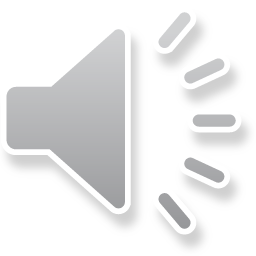